Использование 
Кейс – технологии
На уроках информатики
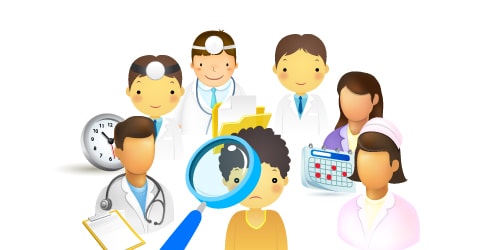 Учитель математики и информатики
МОУ Большесельской СОШ
Тихомирова Наталья Алексеевна
2018 – 2019 уч.год
КЕЙС-
описание конкретной реальной ситуации, которое разработано по определенному формату и предназначено для обучения обучающихся анализу.

Другие названия: кейс-стади, case-study, метод ситуационного анализа
2018 – 2019 уч.год
К технологиям кейса относятся:
Метод ситуационного анализа
Метод инцидента
Метод разбора деловой корреспонденции
Игровое проектирование
Метод дискуссии
2018 – 2019 уч.год
Метод инцидента
Заключается в том, что учащийся сам должен отыскать нужную информацию для принятия решения по заданной проблеме.
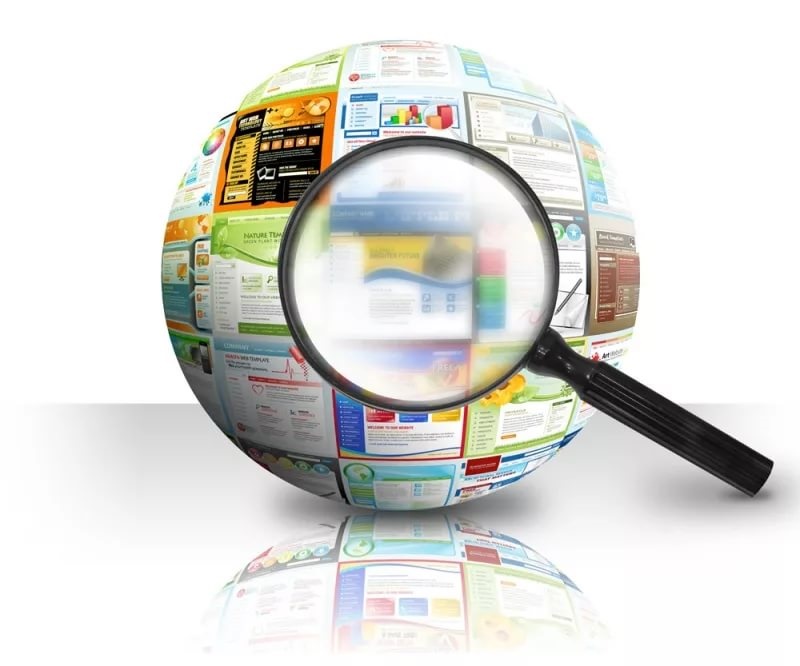 2018 – 2019 уч.год
Метод разбора деловой корреспонденции
Предполагает получение кейса с детальным описанием ситуации: пакет документов, которые помогают найти выход из сложной ситуации и вопросы, которые позволяют найти решение.
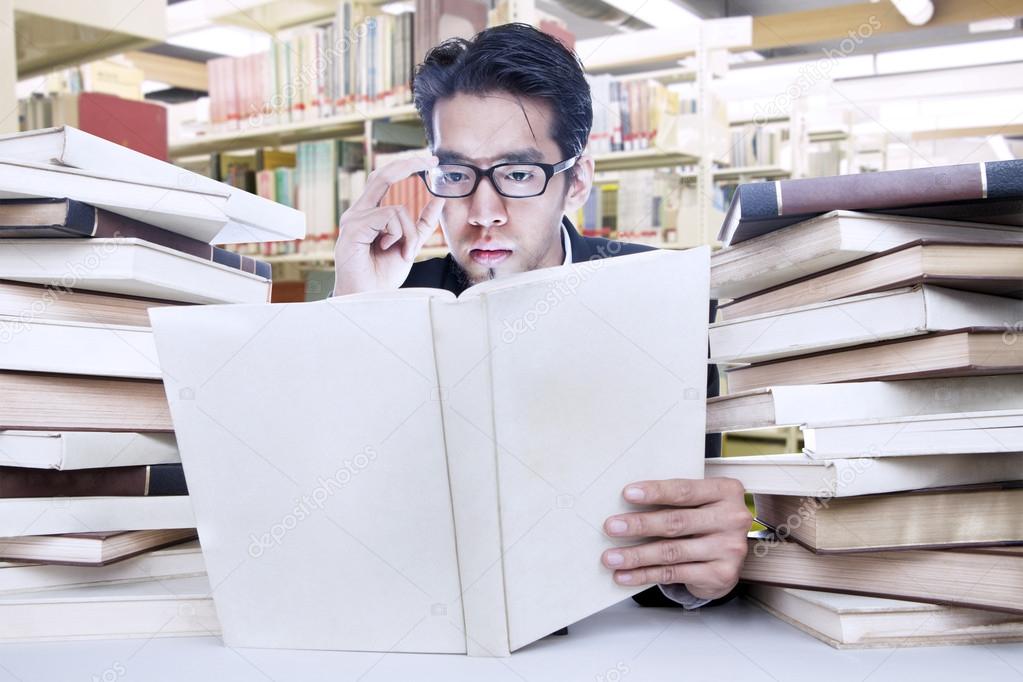 2018 – 2019 уч.год
Игровое проектирование
Цель метода – процесс создания или совершенствования объектов. (разработка проектов)
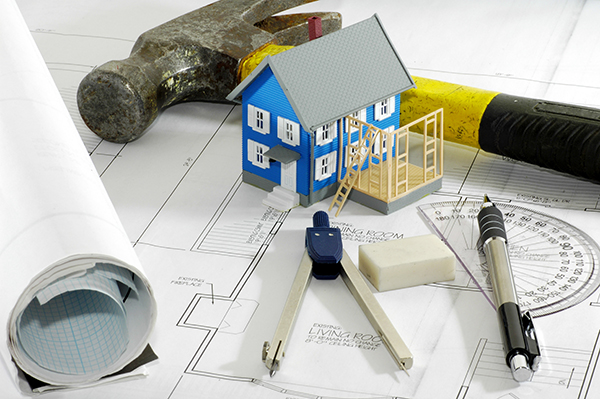 2018 – 2019 уч.год
Дискуссия
Обмен мнениями по какому – либо вопросу в соответствии с определенными правилами процедуры.
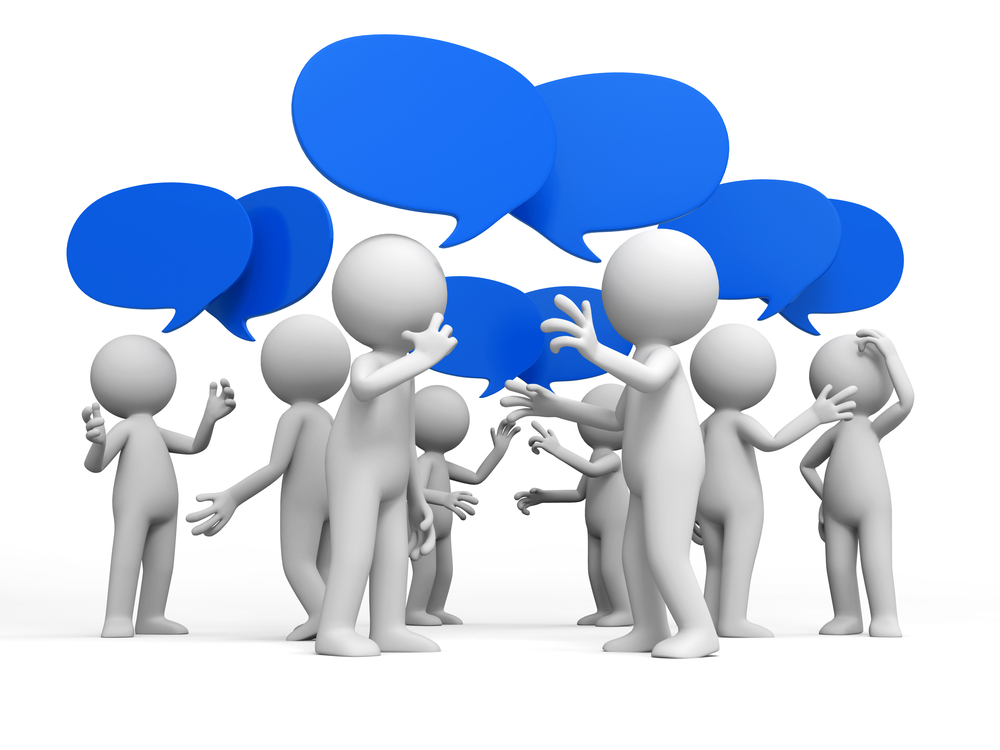 2018 – 2019 уч.год
Метод ситуационного анализа
Цель метода – совместными усилиями группы учащихся проанализировать возникшую ситуацию, разработать практическое решение, выбрать лучшее из них.
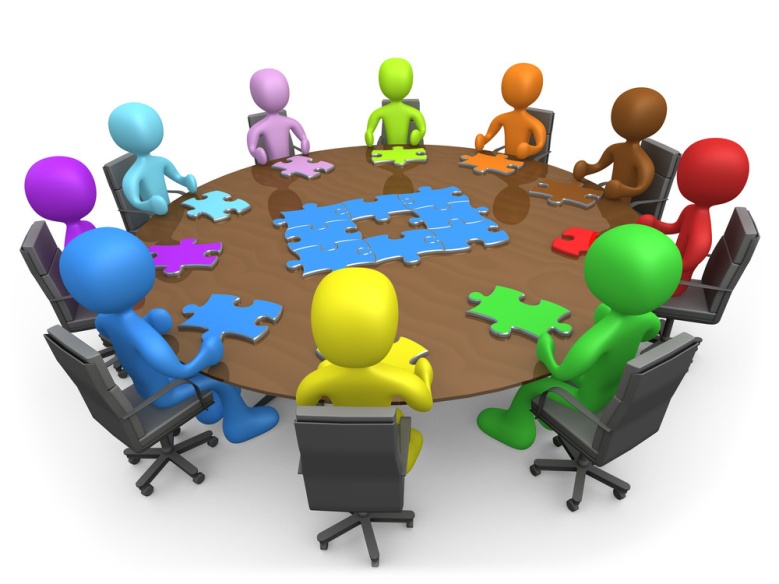 2018 – 2019 уч.год
Типы кейсов по содержанию
Тренировочные
Учебные
Аналитические
Исследовательские
Систематизирующие 
Прогностические
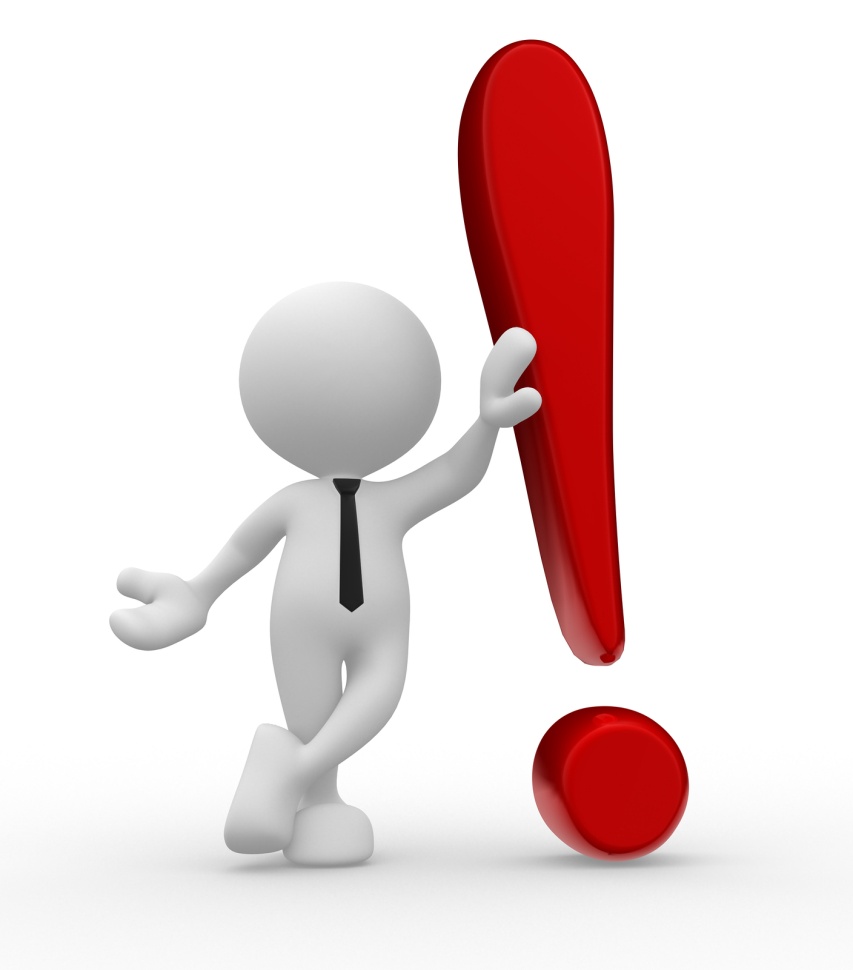 2018 – 2019 уч.год
Типы кейсов по структуре
Структурированный кейс (минимум информации)
«Очерки» 
Большие неструктурированные кейсы
Кейсы – «первооткрыватели»
2018 – 2019 уч.год
Типы кейсов по объему
Полные
Сжатые
Мини - кейсы
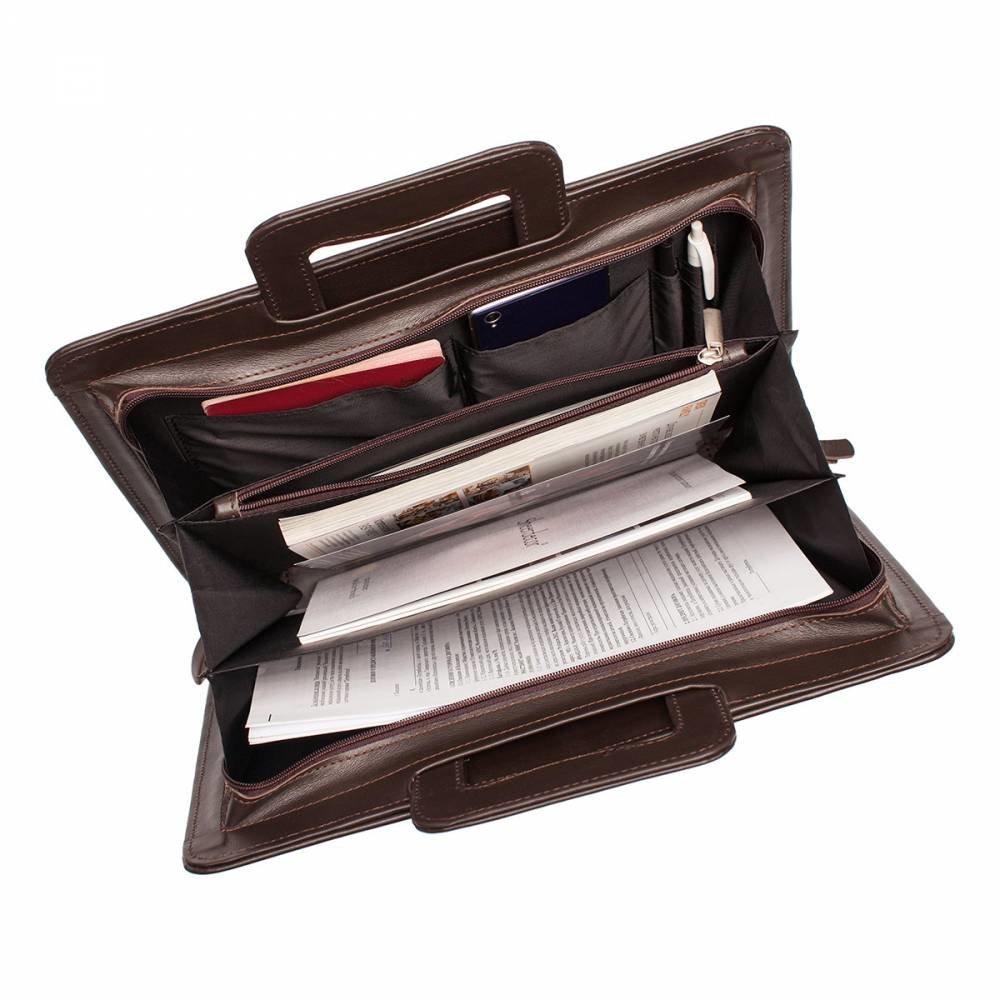 2018 – 2019 уч.год
Структура урока с использованием кейс - технологии
Технология работы с кейсом:
Осознание и формулировка проблемы;
Выработка различных способов действия в заданной ситуации;
Выбор лучшего решения с опорой на анализ; 
Обсуждение проблемы с ориентацией на первичные цели и реальности их реализации.
Основной (аналитический) этап
2018 – 2019 уч.год
Навыки, которые развивает кейс-технология:
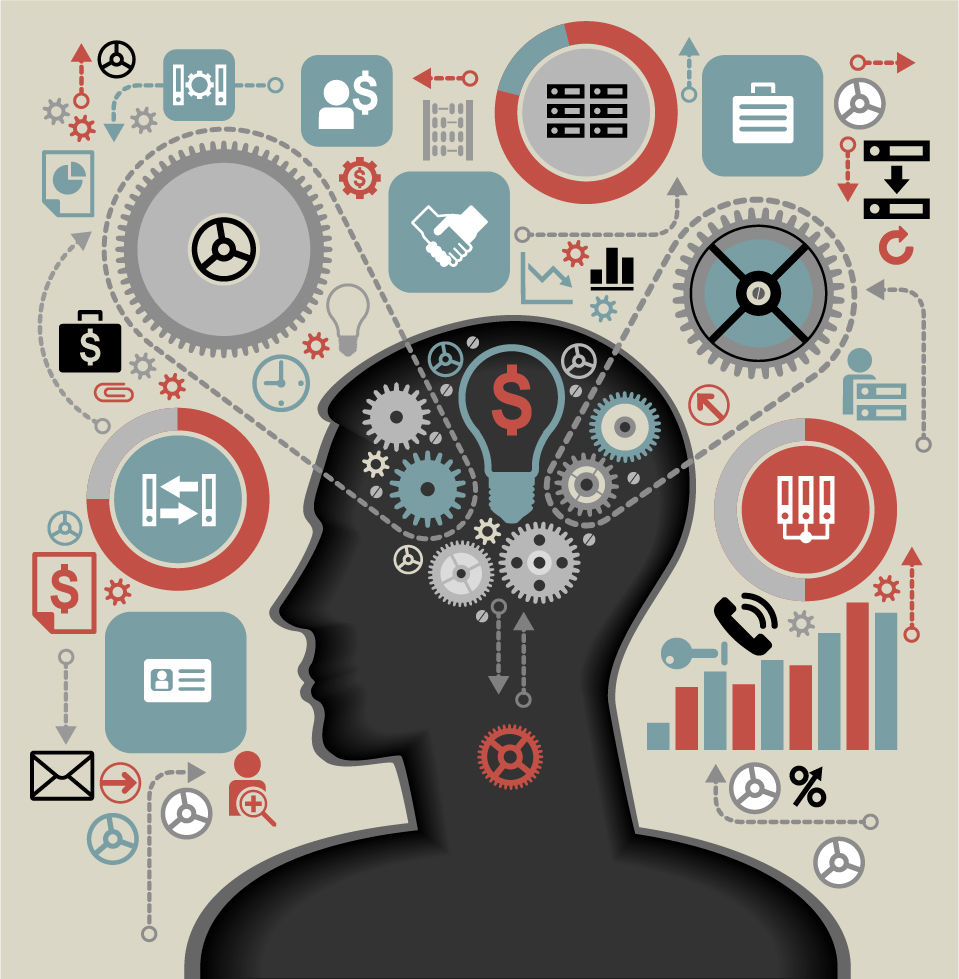 Аналитические
Практические
Творческие
Коммуникативные
Социальные
2018 – 2019 уч.год